Jak dobrze przygotować się do prowadzenia zajęć.
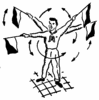 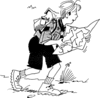 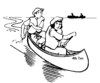 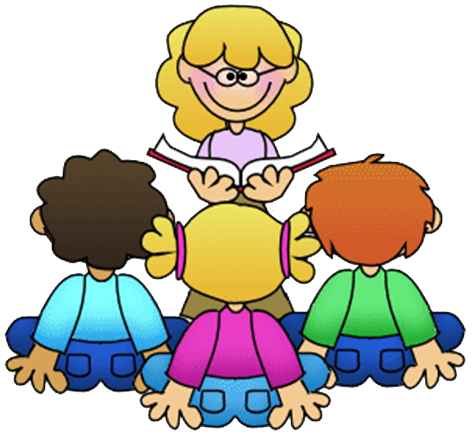 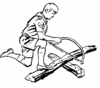 hm. Adam Kania
Treści zawarte w prezentacji
Atuty kadry kształcącej ZHP.
 Najczęściej popełniane błędy w przygotowaniu i prowadzeniu zajęć.
 Jak unikać błędów? 
 Algorytm przygotowań.
 Wskazania dla początkującego  kształceniowca.
Atuty instruktorów ZHP prowadzących zajęcia
Zapał i zaangażowanie w prowadzenie zajęć – pozytywny stosunek emocjonalny.
Duży odsetek ludzi młodych. 
Duża wiedza z tematu zajęć  (praktyka).
Bogaty warsztat ciekawych ćwiczeń, różnorodność form aktywizujących.
Otwartość na innowacje i nowe technologie.
Siedem Błędów Głównych początkującego kształceniowca
Źle zinterpretowany temat zajęć – (zmiana właściwego tematu zajęć).
Skupienie się przede wszystkim na atrakcyjności formy. 
Pobieżne przygotowanie się do zajęć – zbytnia ufność we własne umiejętności.
Prowadzenie zajęć z tematów, z których prowadzący  nie ma wystarczającej wiedzy.
Siedem Błędów Głównych cd.
Prowadzenie zajęć, które pokazują tylko problem a nie podpowiadają jak go rozwiązać.
Niepanowanie nad wynikiem zajęć lub brak jasnych podsumowujących stwierdzeń.
Przyjmowanie środowiskowych norm za normy ogólne.
Jak unikać błędów - ostrzeżenia i porady
Miej świadomość tego w jakim celu stosujesz formę. 
Unikaj moralizatorstwa. 
Nie stawiaj się ponad prawem i przepisami. 
Nie zawsze pełne 4E+6C- to nie dogmat. 
Bądź  miły, bądź otwarty, bądź uśmiechnięty.
Jak unikać błędów - ostrzeżenia i porady cd.
Dbaj o własny wizerunek i przekaz niewerbalny. 
Słuchaj tego co mówią „kursanci”. 
Zajęcia są Twoje – osiągnij zamierzony cel.
Jak przygotować się do zajęć
ustalić jaki jest zakres tematu, co obejmuje, co już nie jest w jego zakresie
zrezygnuj
refleksja - czy jestem odpowiednią osobą do prowadzenia tych zajęć?
sięgnij do źródeł, czasopism wydawnictw, przepisów, aktualnych dokumentów – sprawdź czy nie powielasz zakorzenionych błędów lub  stereotypów
ustal cel (sprecyzuj go)
ustal poziomu swojej wiedzy i o temacie
kto jest odbiorcą, liczebności grupy, miejsca i czasu przeznaczony na zajęcia, możliwości finansowe, pomoce dydaktyczne i itp.
dobierz formę
musisz jasno wyodrębnić najważniejsze etapy zajęć
musisz mieć ustalony czas kolejnych etapów konspektu  - szczegółowość konspektu zależy jednak od Ciebie
Zapisz konspekt
Pomyśl czy twój konspekt realizuje cel
Popraw konspekt
Masz jeszcze czas na drobne zmiany, poprawki, konsultacje z „przyjacielem”, licz na to, że jeszcze cos ci się przyśni, że wpadniesz na nowy pomysł uatrakcyjnienia, bo w tym momencie powinieneś mieć jeszcze tydzień czasu do zajęć
Poprowadź zajęcia
Zrób ewaluacje
Skończyłeś. Czujesz satysfakcje?
Gromadź materiały, wprowadzaj poprawki
Wskazania dla początkującego kształceniowca
Słuchaj opinii innych kształceniowców, konstruktywnej krytyki także – wyciągaj wnioski.
Słuchaj opinii tych, których kształcisz – wyciągaj wnioski z ankiet. 
Szukaj w literaturze, sięgaj do Internetu, szukaj w zasobach jednostek ZHP i na stronach harcerskich.
Bądź „na bieżąco” z przepisami i obowiązującymi standardami.
Specjalizuj się w określonej dziedzinie – nie zaniedbaj pozostałych dziedzin.
Dokształcaj się dydaktycznie i specjalnościowo poza ZHP
Dbaj o swoje uprawnienia i rozwój harcerski /stopnie, OKK/
Po zakończeniu zajęć uczestnik będzie:
Znał jakie atuty posiada KK ZHP- dostrzegał je w sobie.
Dostrzegał podstawowe  błędy popełniane przy przygotowaniu do zajęć i potrafił ich unikać.
Posiadał algorytm pomagający przygotować się do zajęć i wiedze jak go stosować.
Znał „wskazania dla początkującego kształceniowca” i rozumiał potrzebę ich przestrzegania.